Solid Ground Farm
Sustainable Education &      Event Center
Youth Outdoor Adventure  Summer Camp
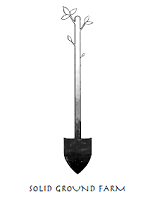 Sustainable Education & Event Center
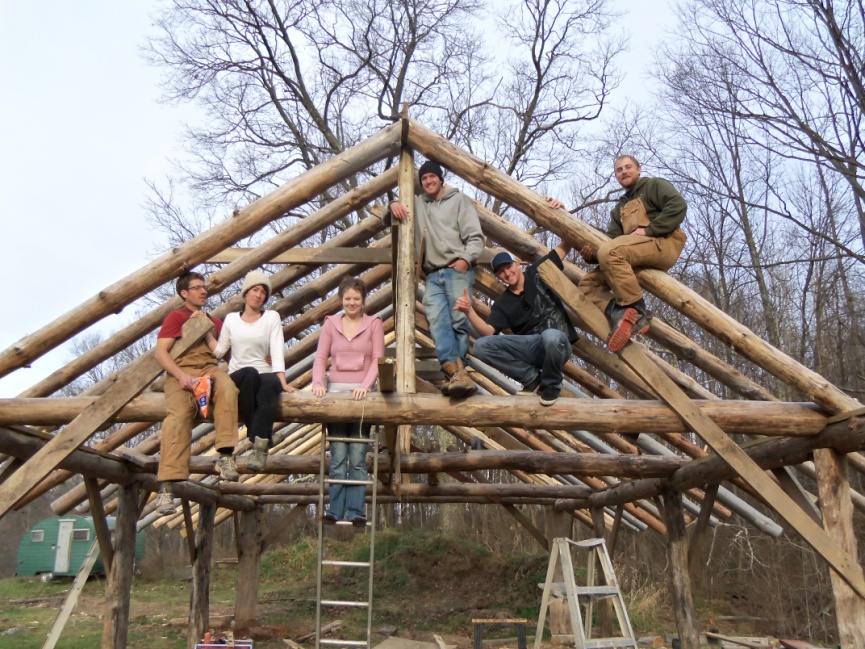 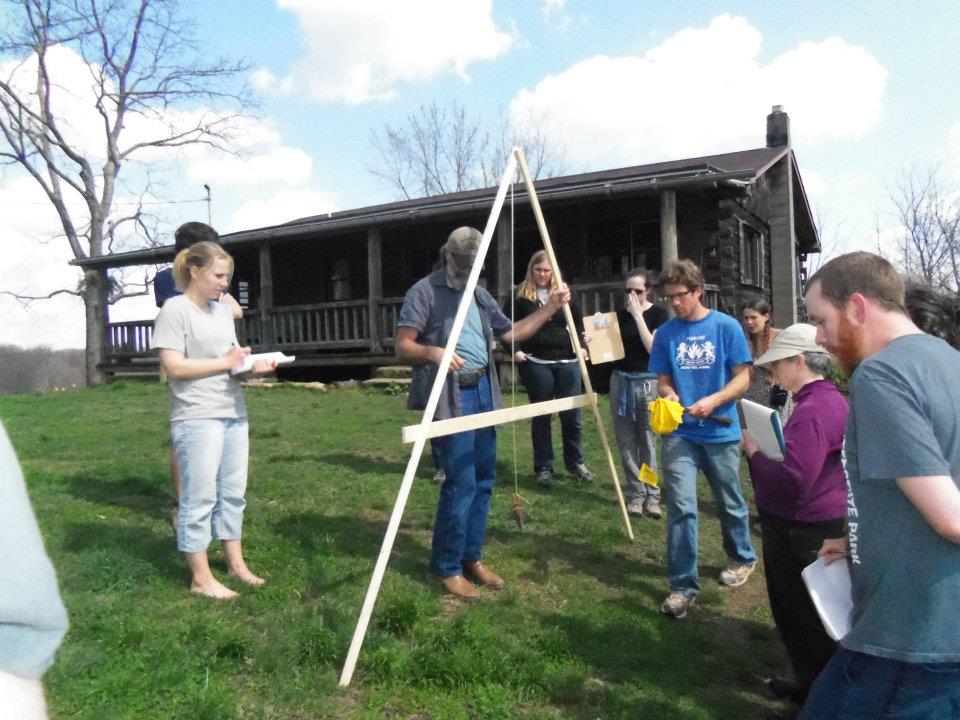 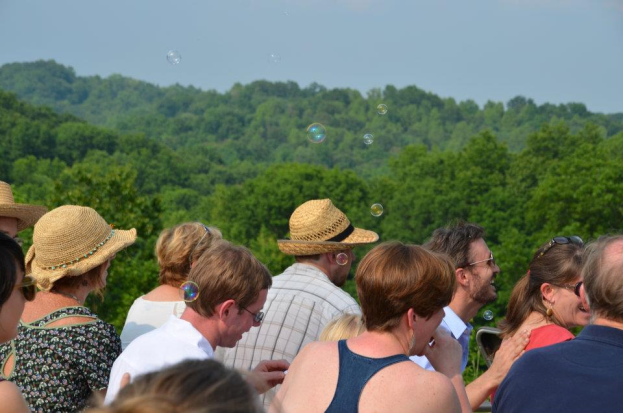 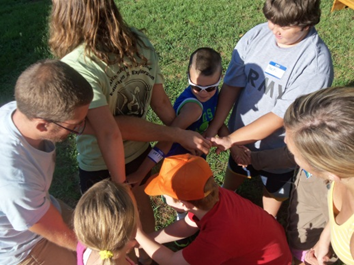 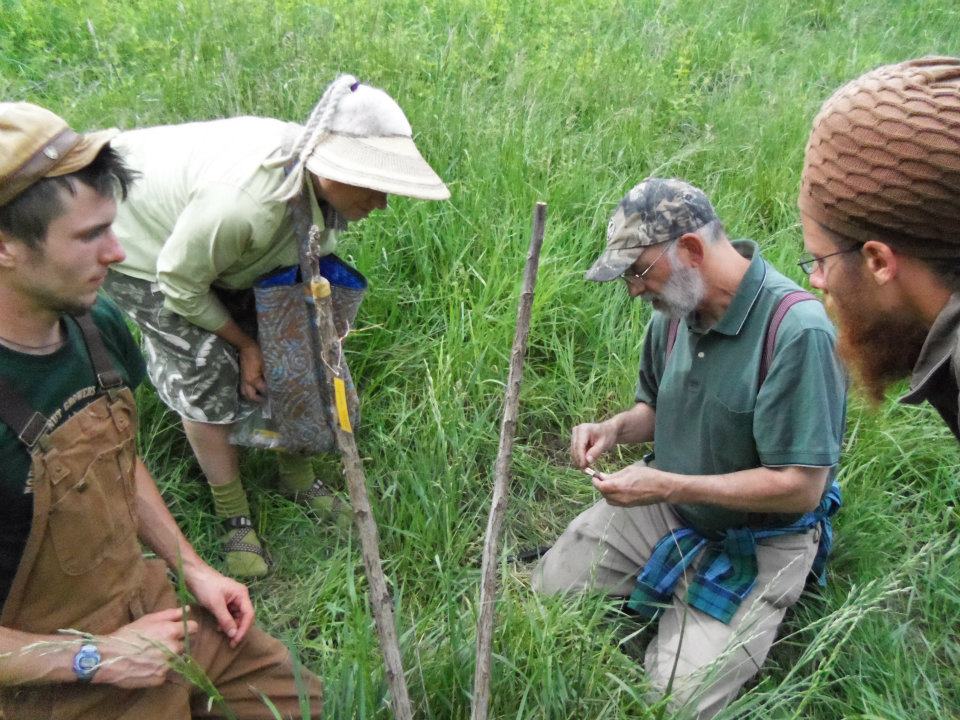 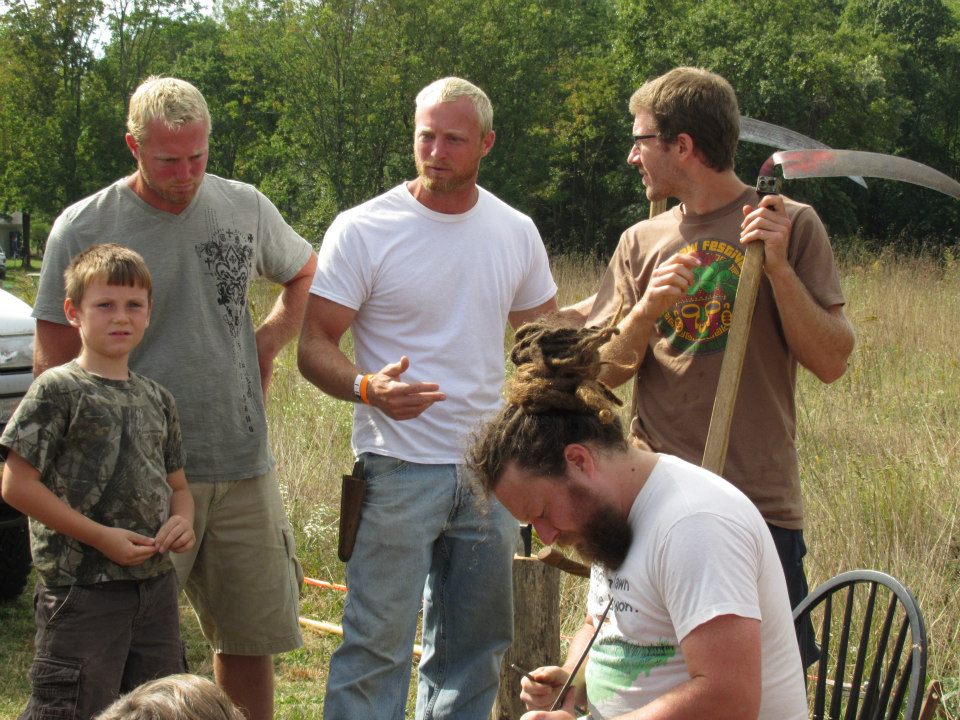 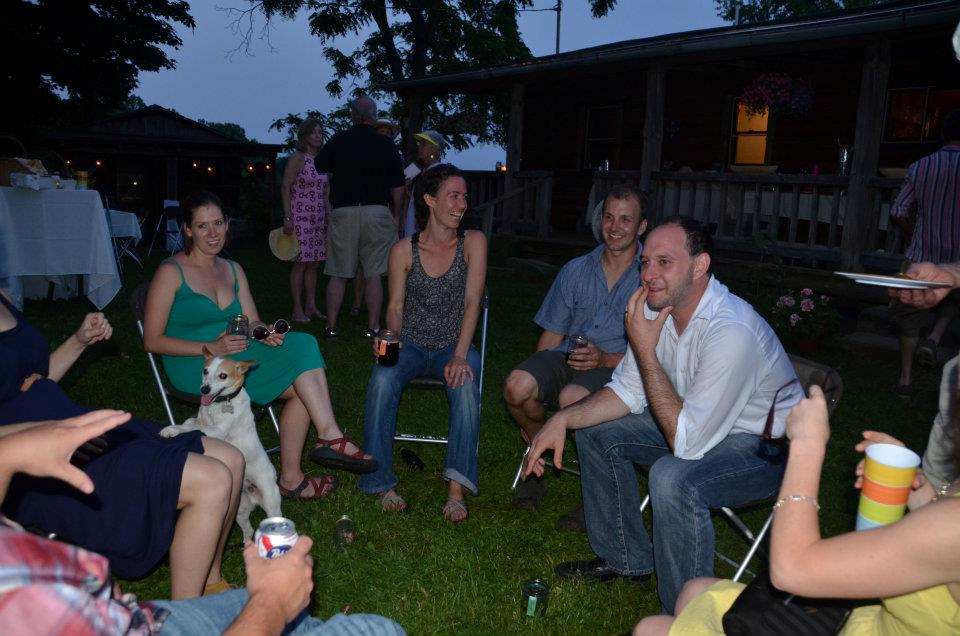 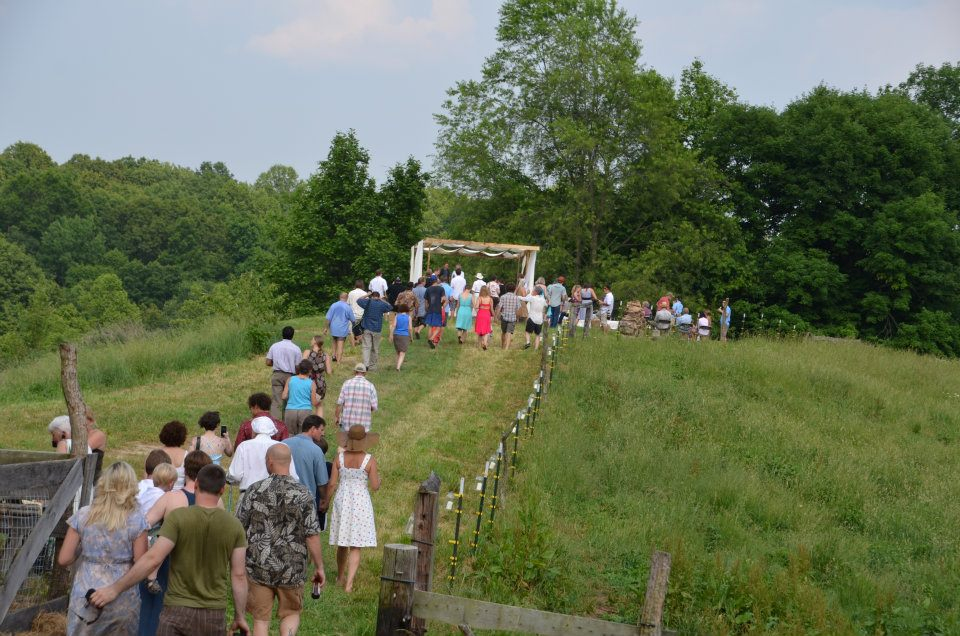 Youth Outdoor Adventure Camp
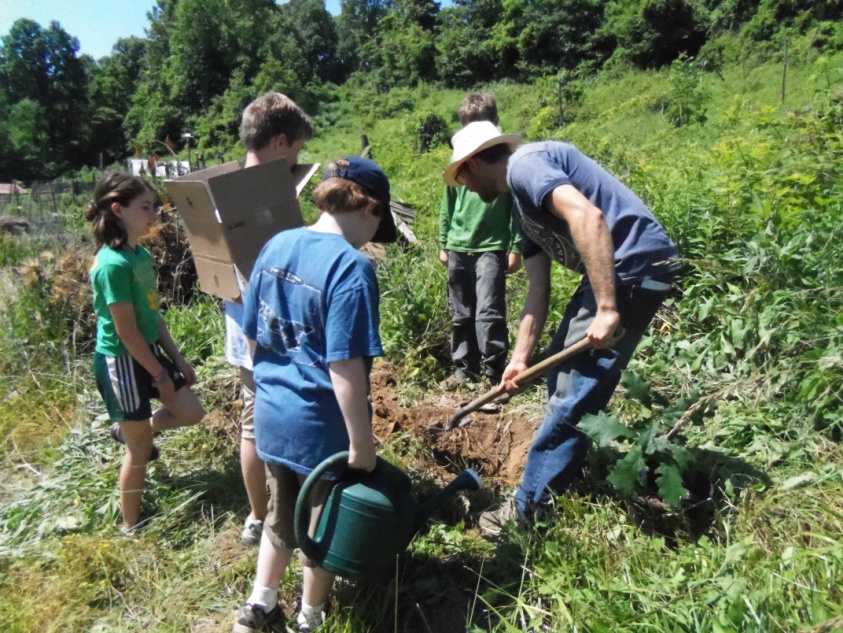 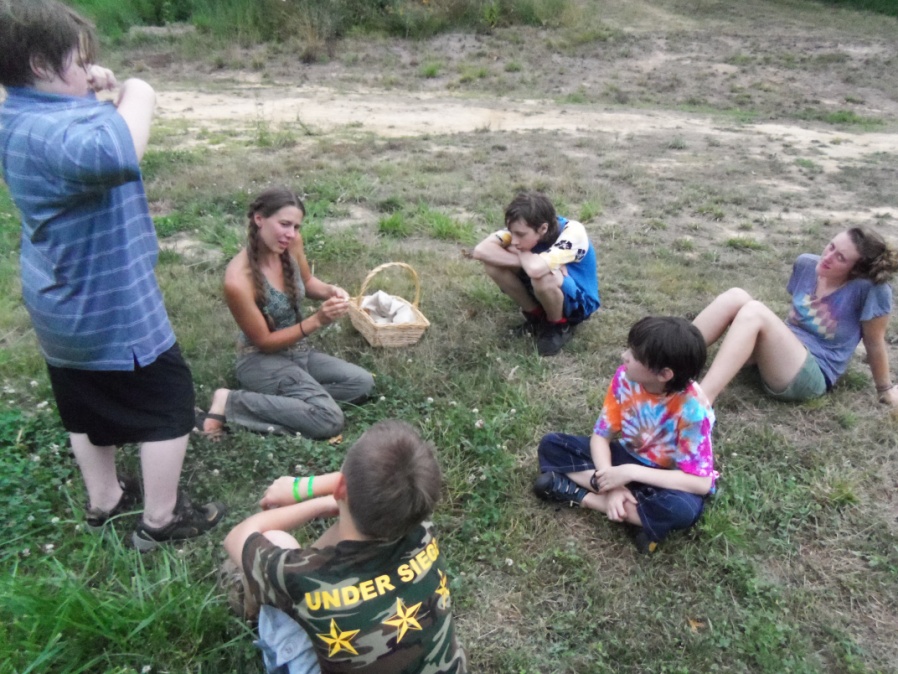 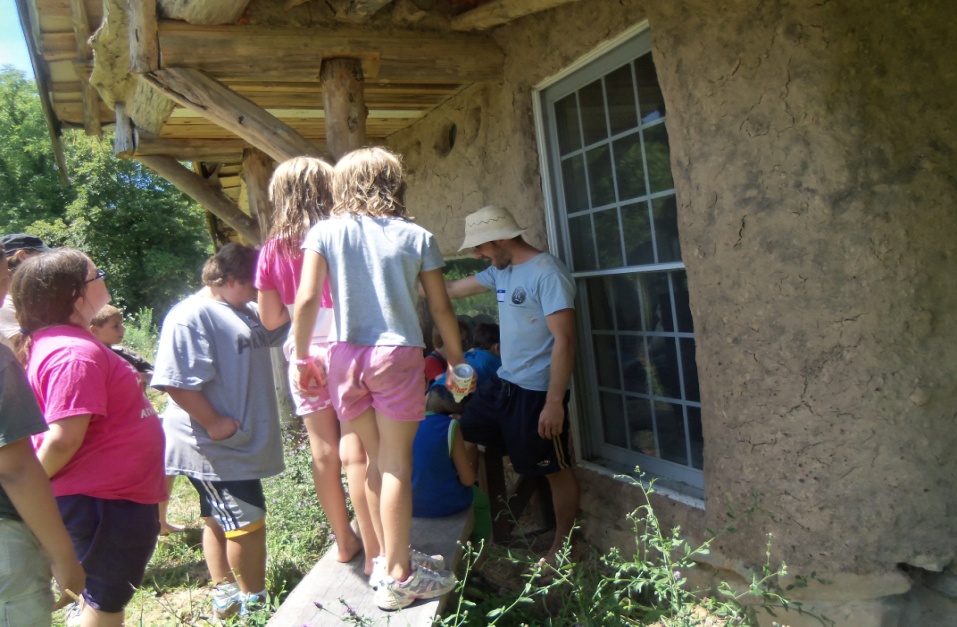 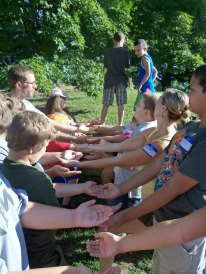 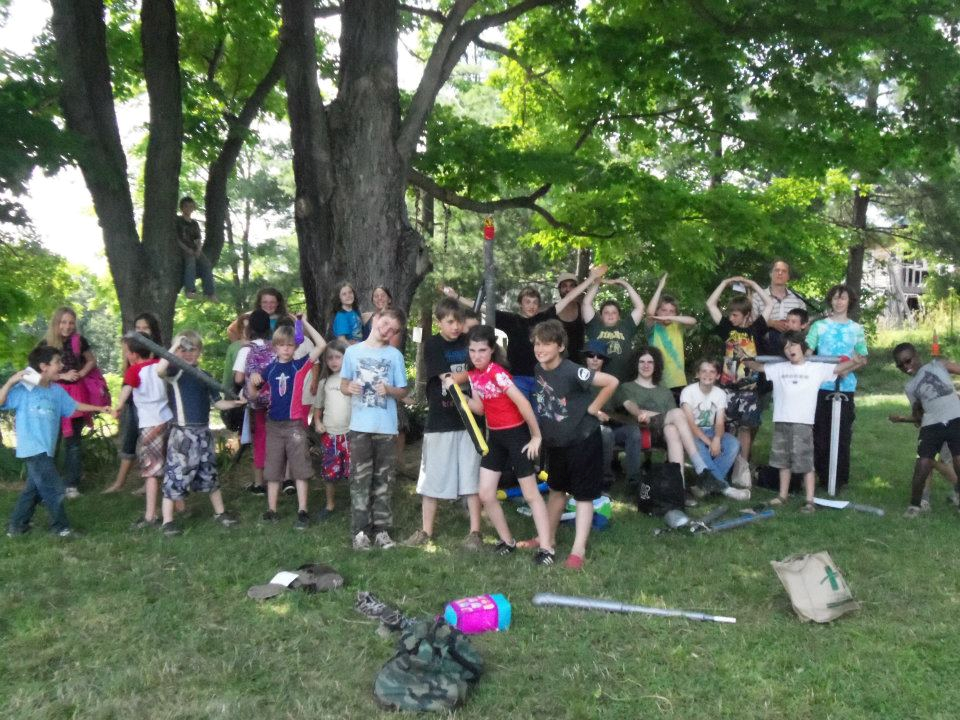 Communal Farming
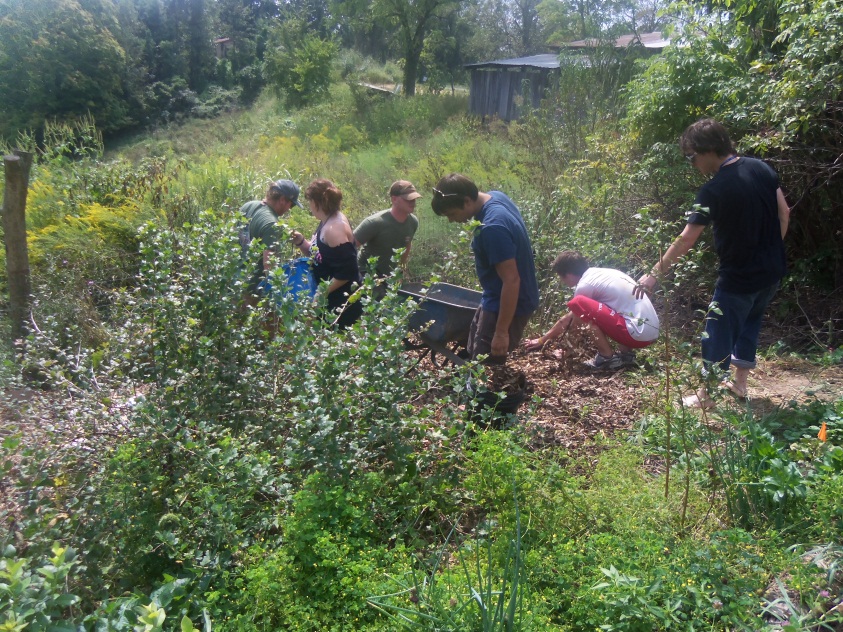 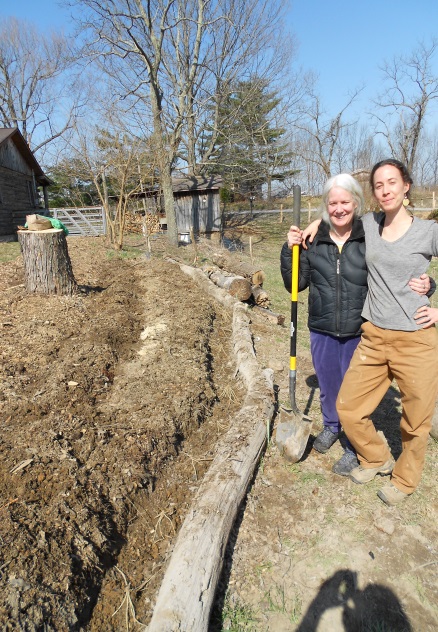 Forest Gardening
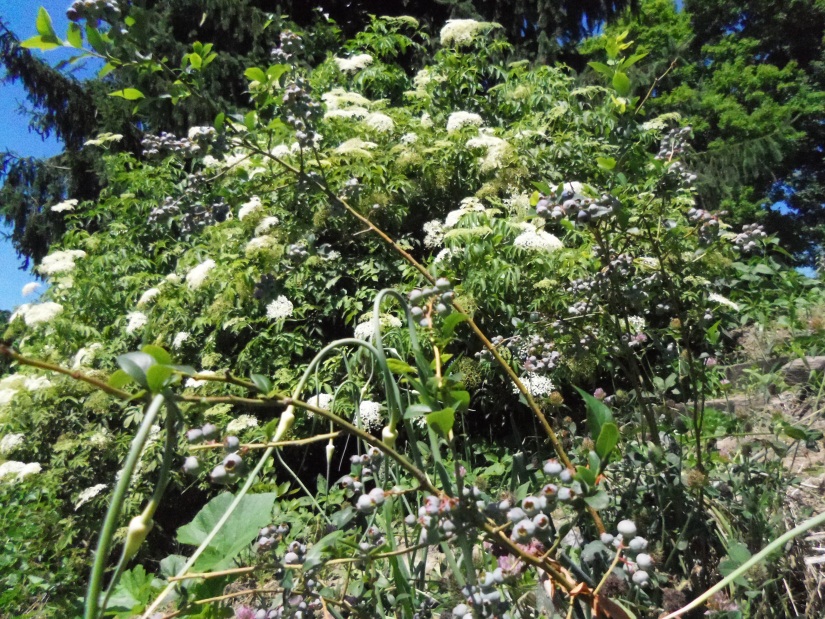 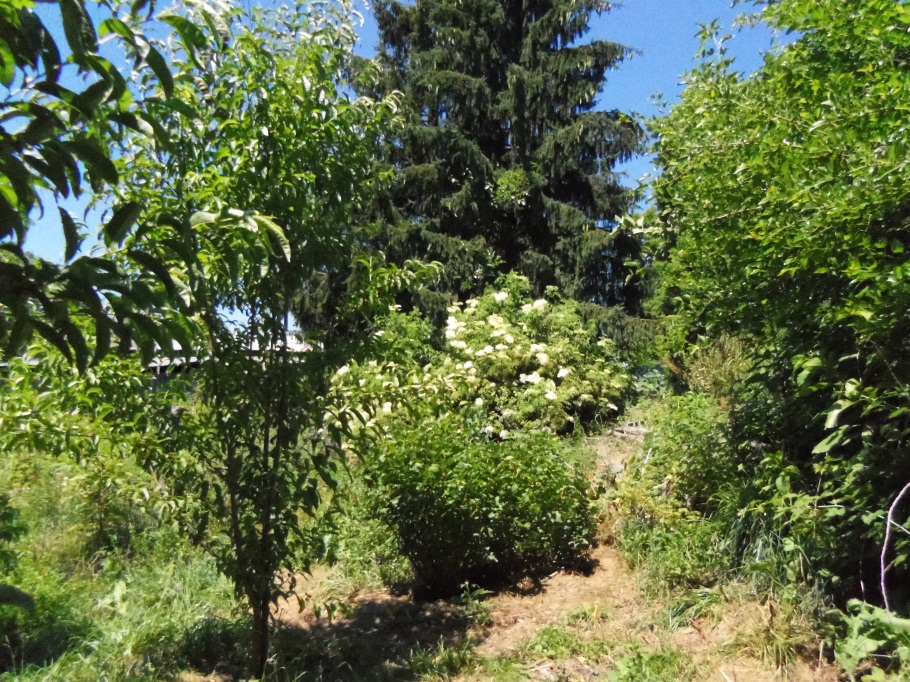 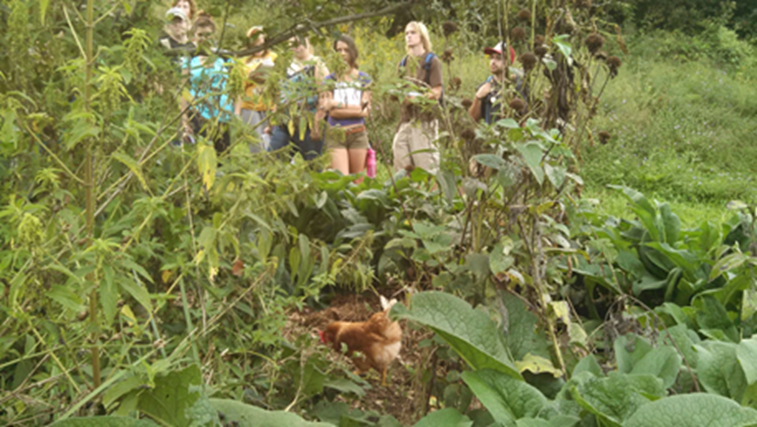 Soil Loss and Degradation
“The nation that destroys its soil destroys itself.”
Franklin D. Roosevelt
Losing 1% of the earth’s topsoil each year: an area the size of Indiana.
At this rate only 60 years of topsoil remain.
Degraded soil holds significantly less 
water and grows significantly less food. 
Estimate a 30% decrease in food production
capacity with a 50% increase in demand 
for food and water over the next 20-50 years
(Time Magazine).
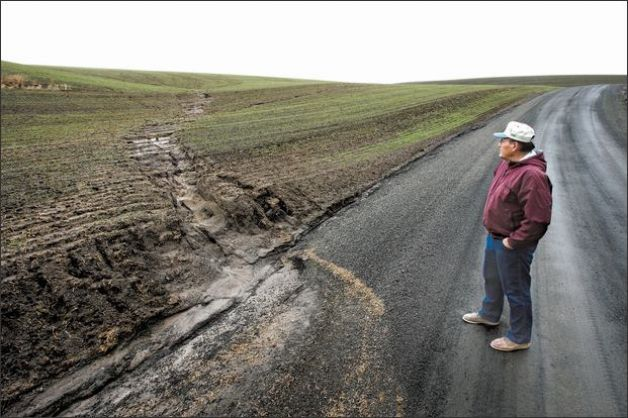 Soil Loss and Degradation
Primary Causes
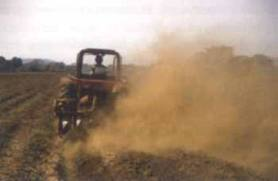 Conventional agriculture (tilling)
Overgrazing
General poor management
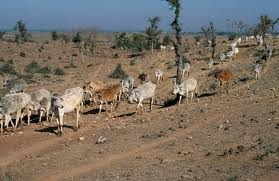 Solutions
Inspiration
Allan Savory and Holistic Management
No-Till Agriculture of Fukouka, Ruth Stout and locally Dave Brandt
Earthworks by those such as Jeff Lawton, Sepp Holzer, and others
Research of Christine Jones on the “Liquid Carbon Pathway”
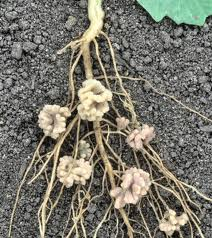 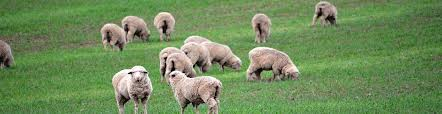 Solutions
Key Concepts
Bare soil is damaged soil.
No-till, don’t overgraze, etc.
Nature knows how to grow food and build soil in a healthy and harmonious way.
Mob Grazing imitates buffalo herds
Cover crops model forest successional processes
Build Soil From the Top Down and the Bottom Up.
Nitrogen Fixers and Dynamic Accumulators
Liquid Carbon Pathway
Mulch
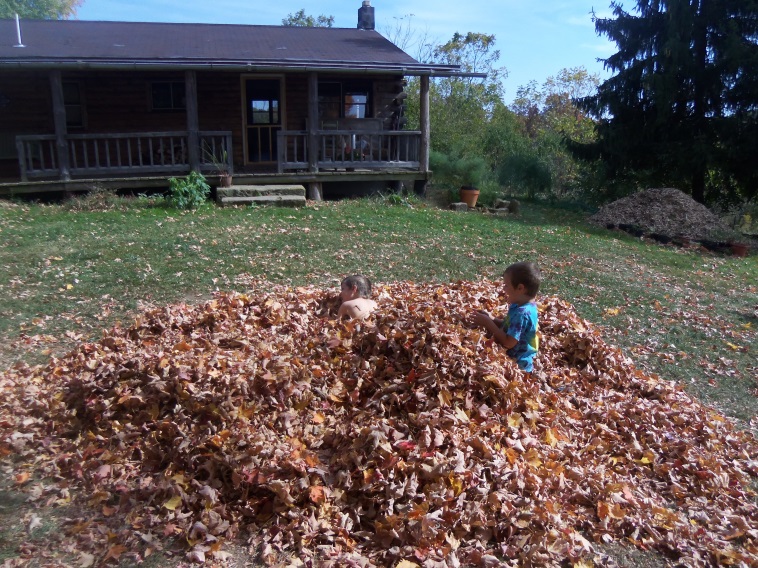 Solutions
Putting it all together.
Solutions
Putting it all together.
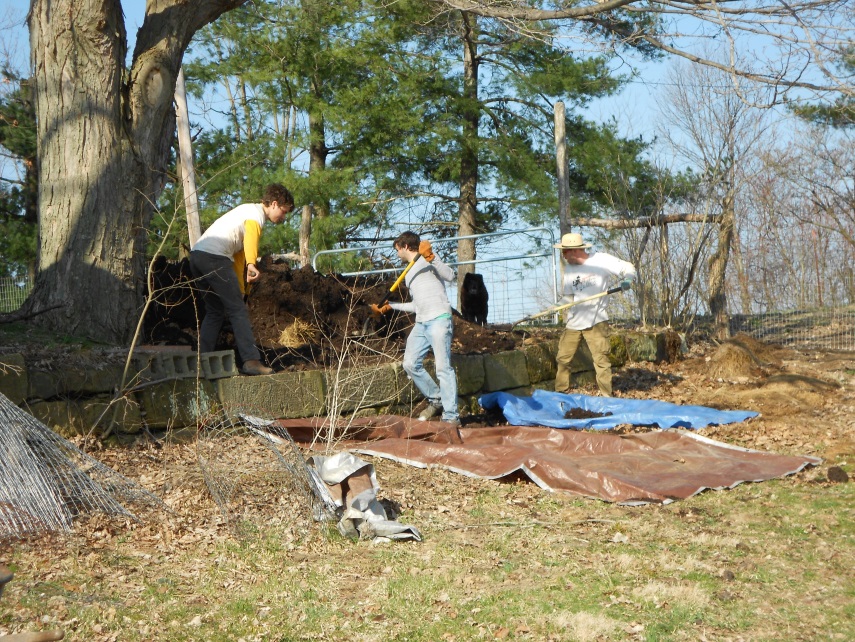 Solutions
Putting it all together.
Solutions
Putting it all together.
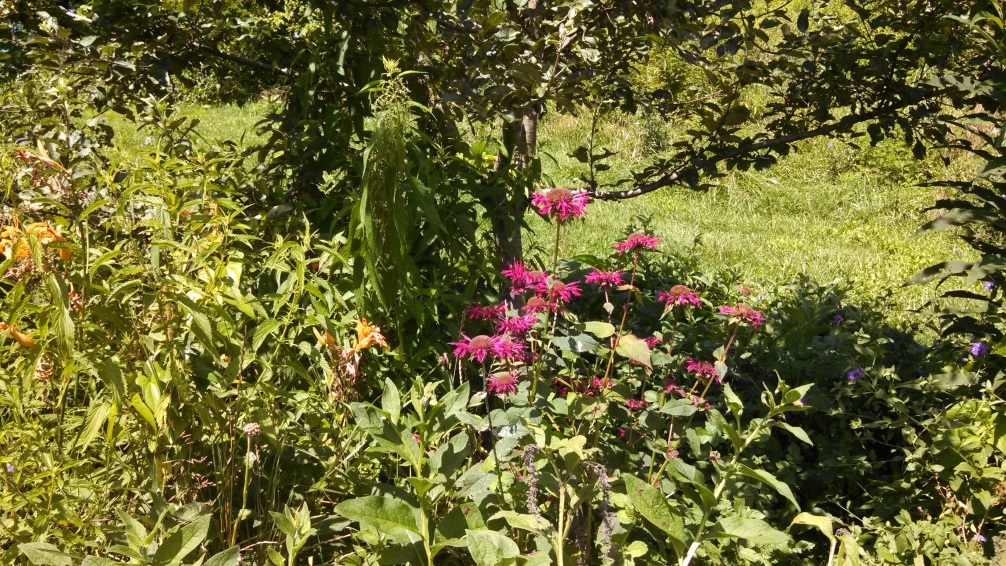 Solutions
Putting it all together.
Solutions
Putting it all together.
Solutions
Putting it all together.